Soil Carbon Sequestration
and  
Other Soil Ecosystem Service
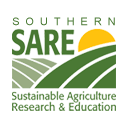 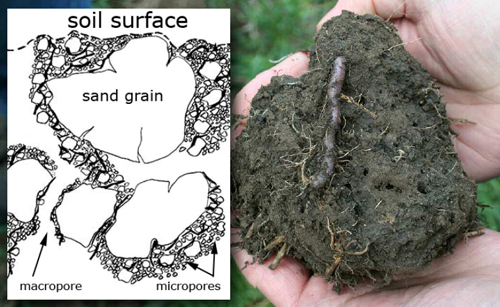 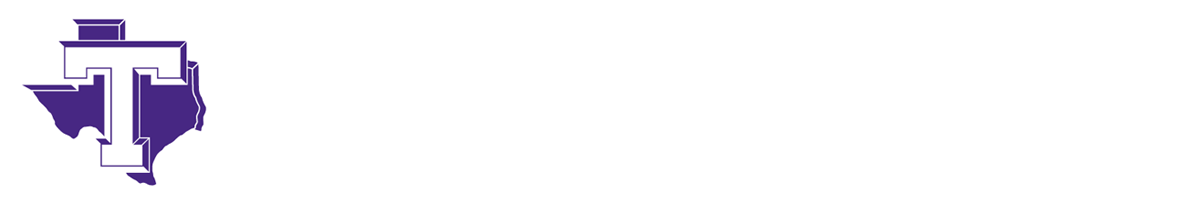 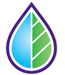 Dr. Barbara C. Bellows and Scott Hardeway
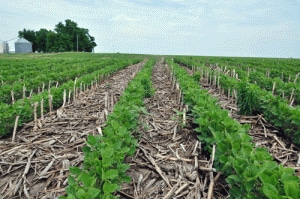 Conservation Farming Practices
Rotational Grazing
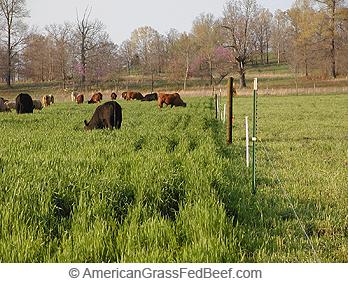 Cover Cropping
No - Till
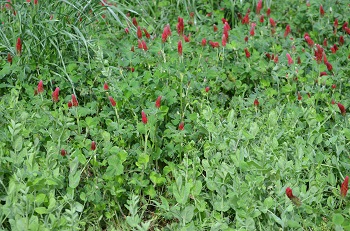 Characteristics of Conservation Farming Practices
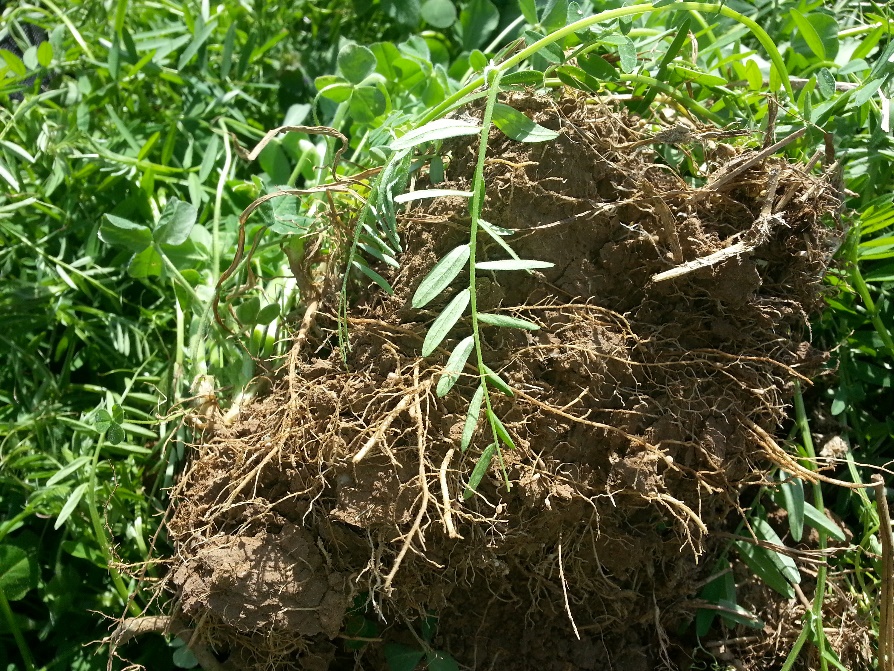 Soil is covered at all time
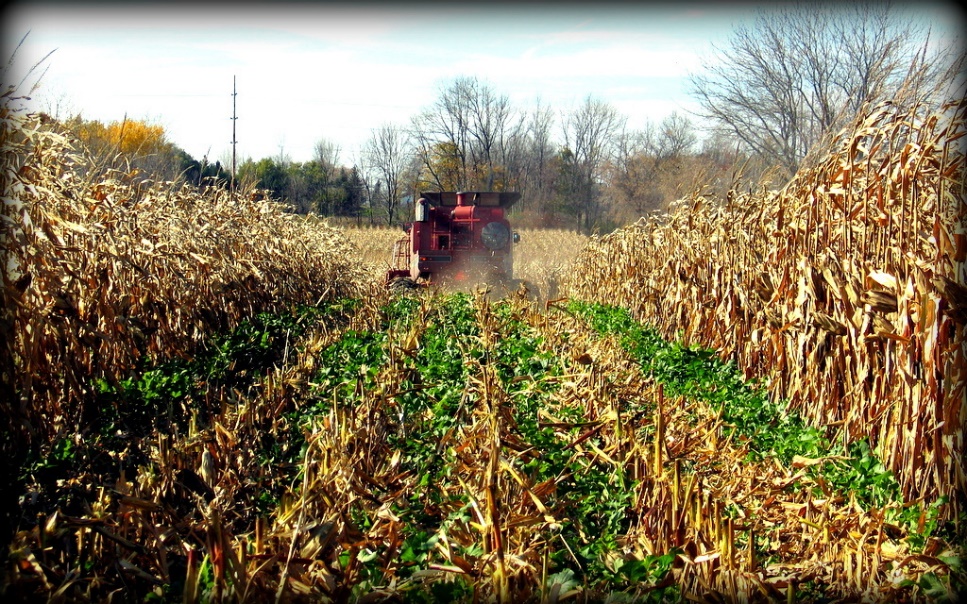 Live root in the ground throughout the year
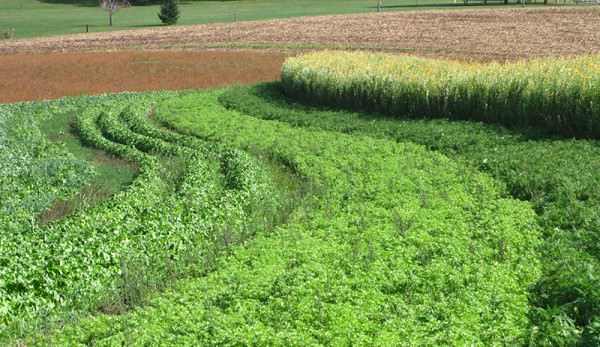 Biodiversity in the field
Farm Benefits of Conservation Farming Practices
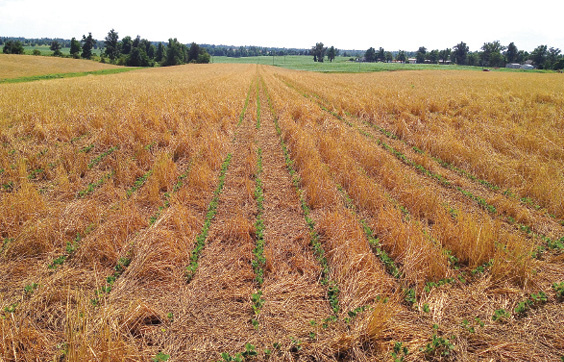 Deeper and wider root growth
Better water holding capacity
Better nutrient holding capacity
Less energy used in production
Reduced erosion resulting in sustained productivity
More efficient nutrient use
Off-Farm or “Societal” Benefits of Conservation Farming Practices
Reduced erosion movement into water bodies
Reduced nutrient movement into water bodies – less eutrophication
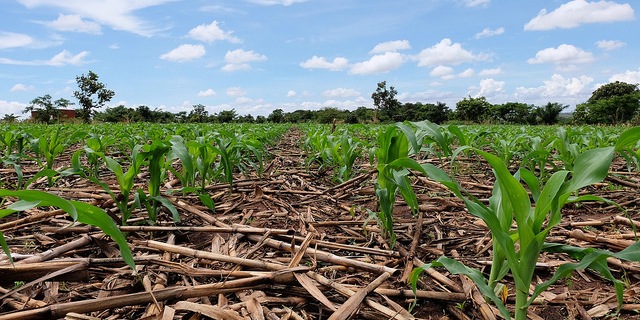 Less nutrient leaching
Less sediment build up behind dams
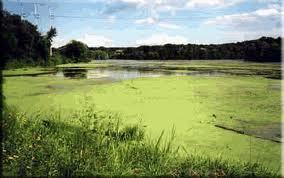 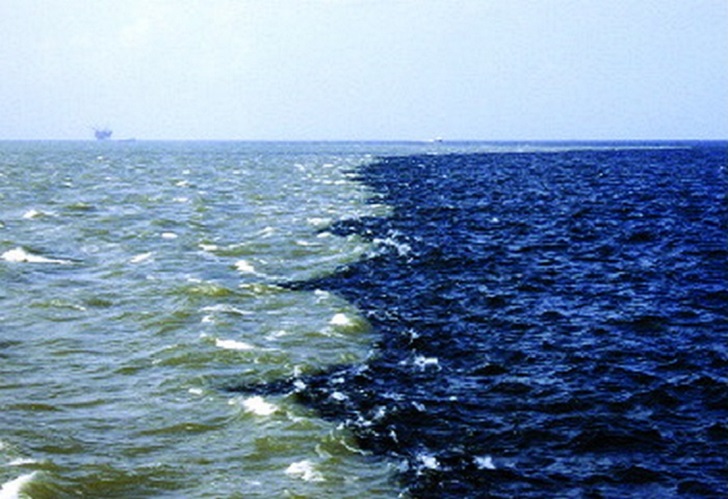 Soil carbon sequestration
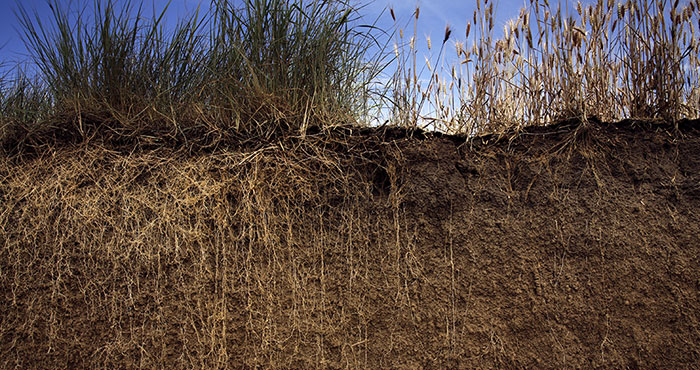 Soil and Conservation Practice Jargon
Soil Quality – productive soil with good physical, biological, and chemical properties
Soil Health – similar to soil health but with greater emphasis on soil biological processes
Resilience to Extreme Weather Conditions – soil and farm management practices that conserve water, nutrients, and energy
Soil Carbon Sequestration – ability of the soil to hold carbon in living cells and in organic matter for an extended period of time – considered to help reduce global climate change
Soil Ecosystem Services  - societal benefits from soil and soil management practices
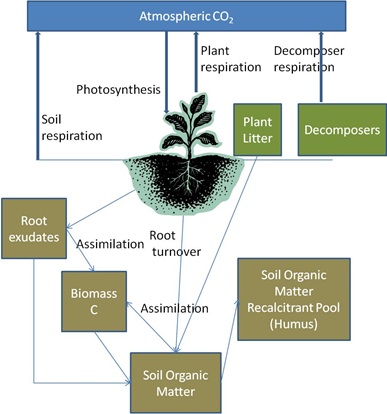 Soil Carbon Sequestration
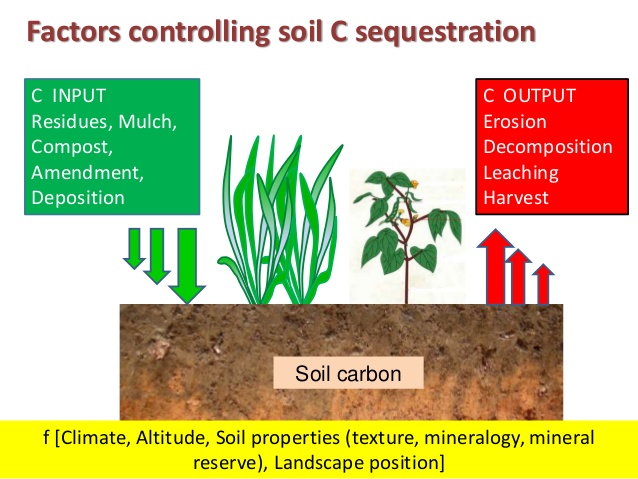 What are the Characteristics of a Soil that is Involved in Carbon Sequestration?
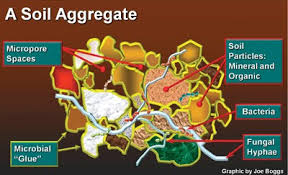 It has soil aggregates
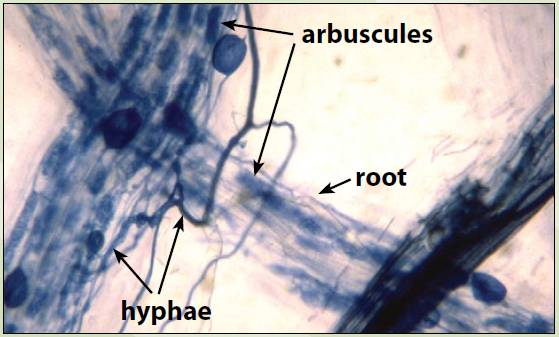 Aggregates are primarily held together by mycorrhizae
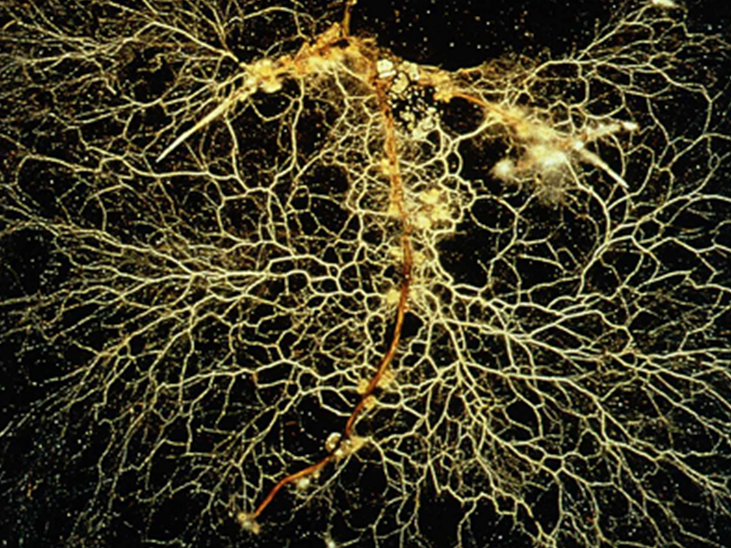 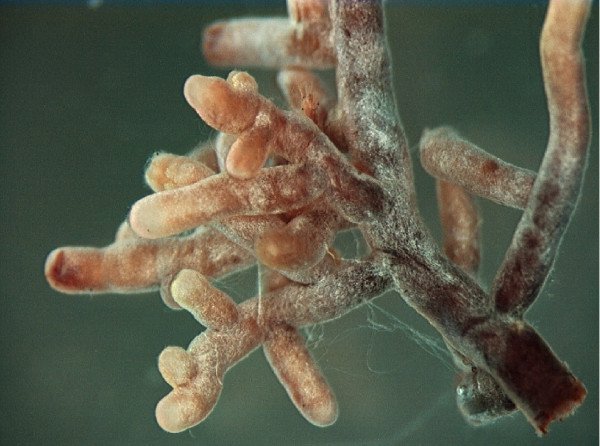 Mycorrhizae not only help form aggregates
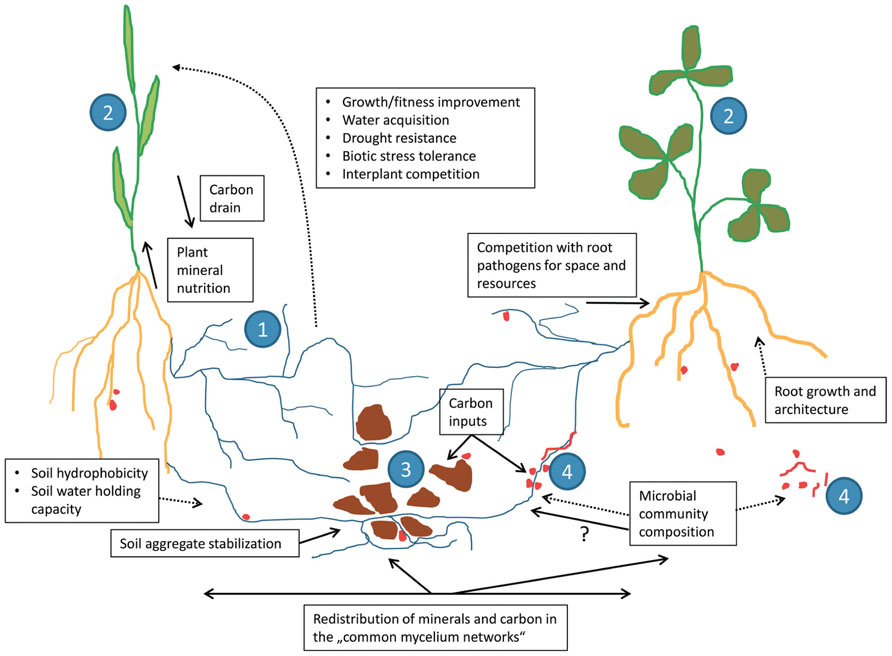 Mycorrhizae also facilitate “plant communication” or the transfer of nutrients, hormones, and other substances among plants
Other Critical Components of Soil Aggregates
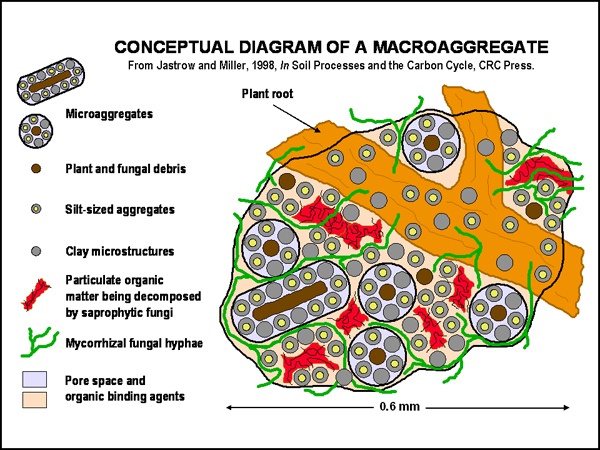 Plant roots
Clay minerals
Bacterial slime
Earthworm castings
Particulate organic matter
Why Should Farmers Care about Soil Carbon Sequestration?
Soil carbon sequestration involves increases in organic matter which increase soil water and nutrient holding capacity and improves root growth
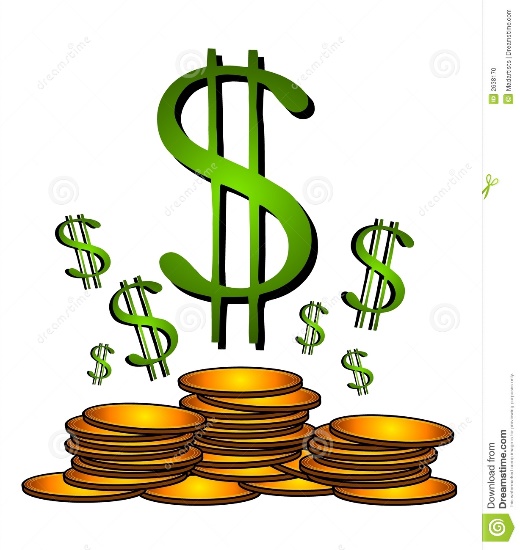 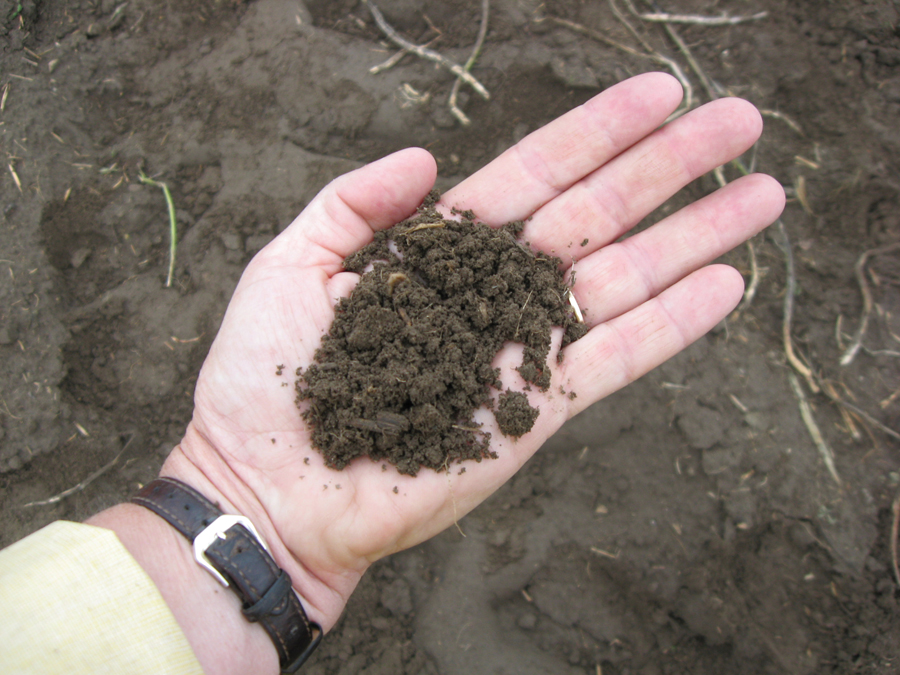 Farmers may have the opportunity to get paid for soil carbon sequestration
How Might Farmers be Paid for Soil Carbon Sequestration?
Process has been tested in California and in Arkansas
Tested on rice fields
Involves conservation-based irrigation practices
Sequesters carbon in soil
Reduces nitrous oxide emissions
Decreases methane emissions
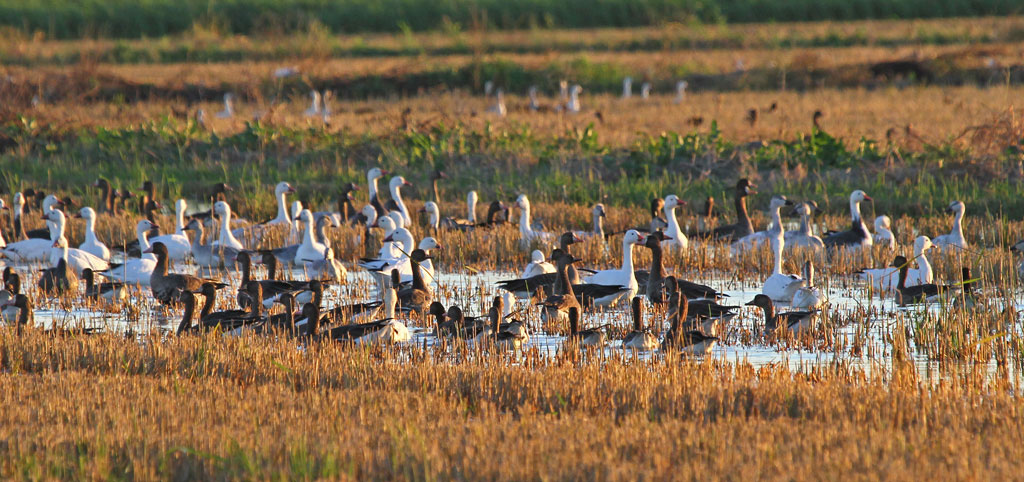 How do Farmers Get Paid for Soil Carbon Sequestration?
Carbon Dioxide emitters – such as airlines, trucking companies, energy producers, industries – pay into an “offset market”

An offset credit represents an exchangeablepermanent greenhouse gas nit (GHG) emission reduction/elimination
1 Offset Credit = 1 Metric Ton of Carbon Dioxide (Equivalent)
Offset credits can be sold to private sector entities through programs such as:
California Compliance Offset Program
Voluntary Carbon Market
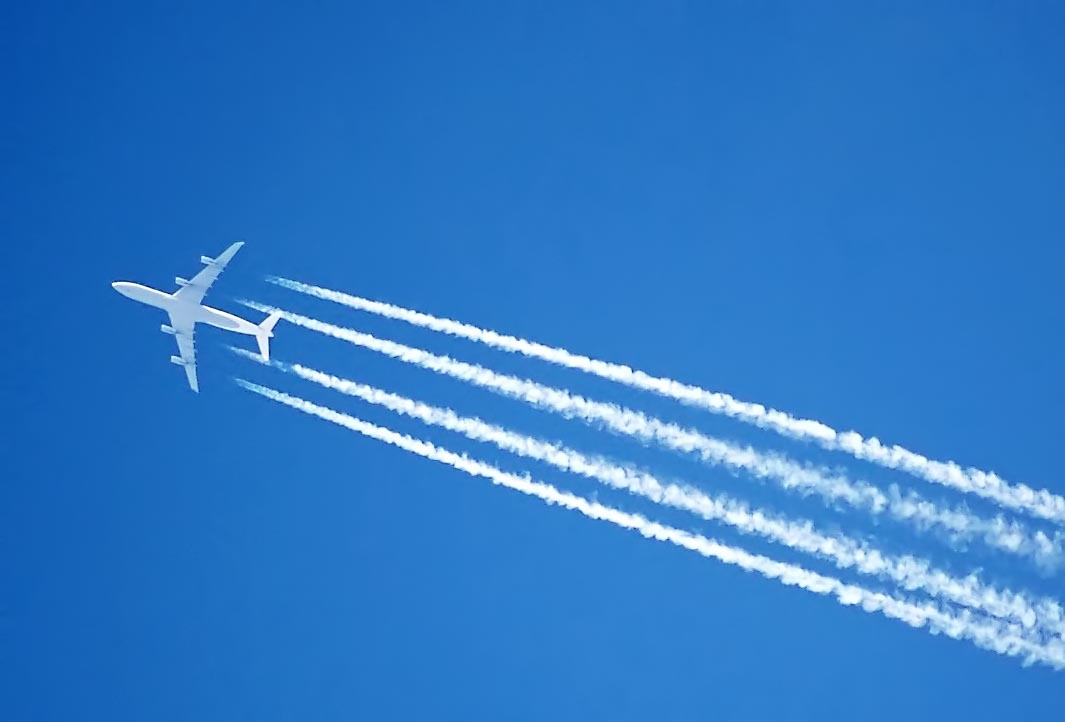 USD settlement price for Compliance Credits between 2016-2018 = $15.05 per credit.
How do Soil Carbon Sequestration Programs Relate to Agriculture Today?
The California Compliance Offset Program
Rice Cultivation Compliance Offset Protocol
Applies to rice farmers in California as well as Mid-Southern States (Arkansas, Louisiana, Mississippi, and Missouri)
Utilizing the DeNitrification-DeComposition (DNDC) biogeochemical process model, rice farmers can generate offset credits by implementing specific conservation practices.  
In Arkansas, these practices are NRCS Irrigation Practices
Eligible conservation practices for the Mid-South include:
Intermittent flooding; and/or
Early drainage at the end of the growing season.
How do Soil Carbon Sequestration Programs Relate to Agriculture Today?
According to the EPA in 2015, Louisiana rice cultivation resulted in 3.8 million metric tons of carbon dioxide equivalent worth of methane emissions. 










Offset credits must be "real, permanent, quantifiable, verifiable, and additional" to be eligible for sale in the Joint Compliance Auction.
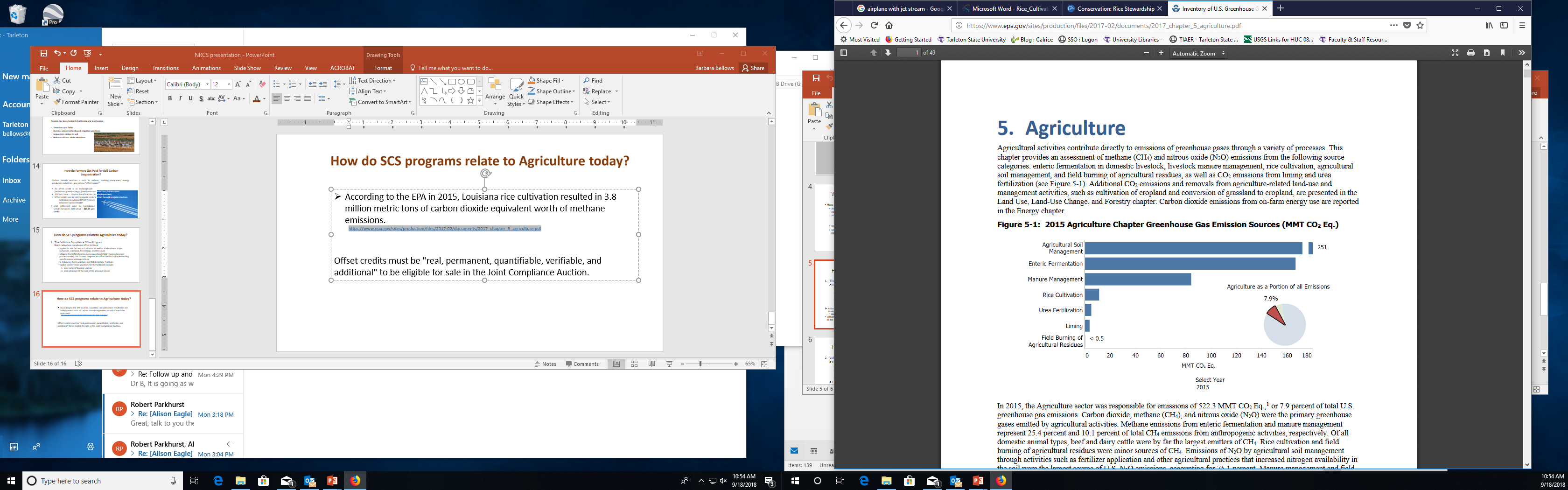 Why Have Soil Carbon Sequestration Markets not been Widely Adopted?
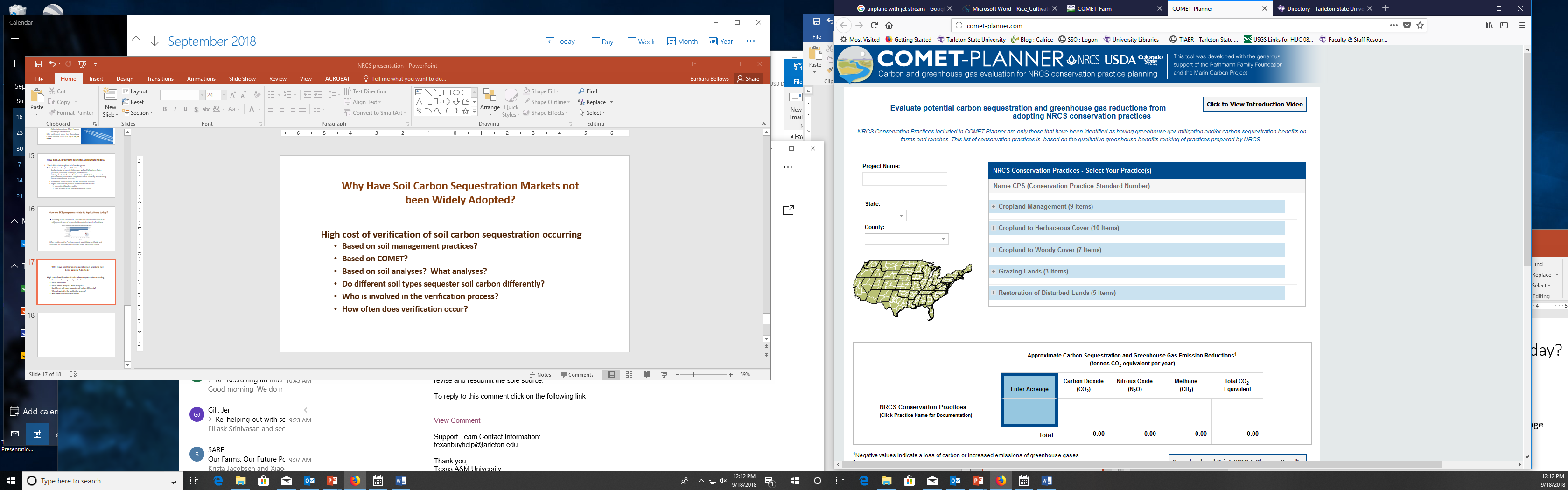 High cost of verification of soil carbon sequestration occurring
Based on soil management practices?
Based on COMET?
Based on soil analyses?  What analyses?
Do different soil types sequester soil carbon differently?
Who is involved in the verification process?
How often does verification occur?
Why Have Soil Carbon Sequestration Markets not been Widely Adopted?
Current low value of carbon credits

Current value is near $15/ gtonne

Price that would be viable for farmers to make changes in their practices would be closer to $30/gtonne

Potential for price to increase as more farmers become involved
Voluntary Ecosystems Service Market-  A Potential Alternative
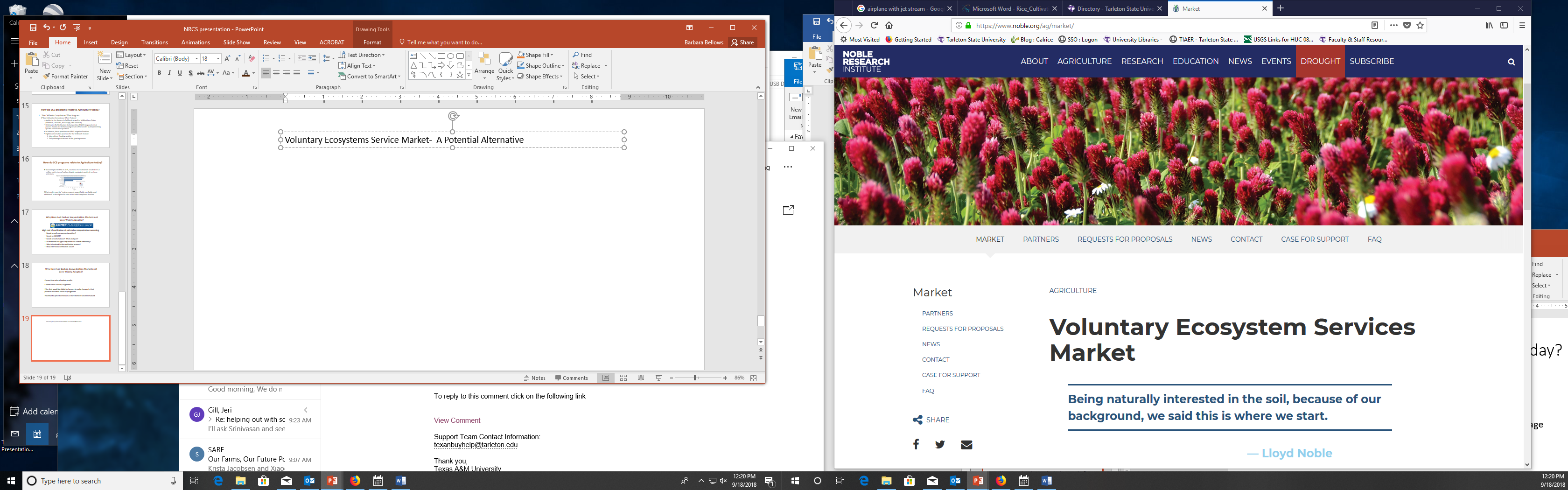 Voluntary Ecosystems Service Market-  A Potential Alternative
Potential Benefits

Market and private sector based – does not rely on government policies or funding 
Verification processes (to be developed) will be relatively easy to assess
Provides credits for a variety of ecosystem services that can be provided by land management practices including
Water quality protection
Air quality protection
Water conservation
Soil carbon sequestration
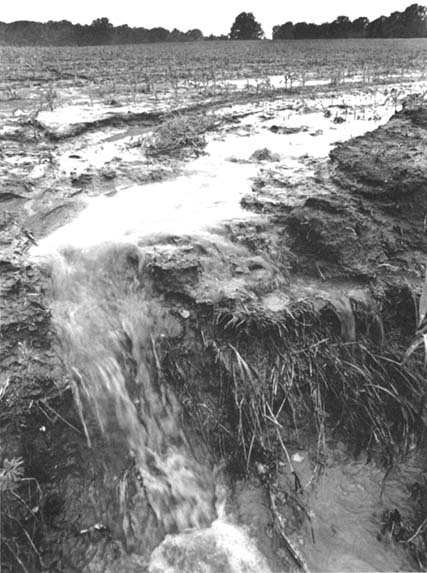 Potential Barriers to Overcome
Mixed messages and confusion over appropriate conservation practices for location

Hesitancy of some farm support personnel to promote conservation farming practices

Limited locally – based research on soil and water quality impacts of soil conservation farming practices
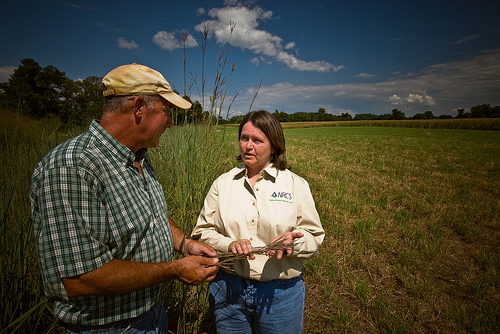